INFORMATIKA VA AXBOROT TEXNOLOGIYALARI
9-sinf
Mavzu: 
Pythonda ma’lumot turlari
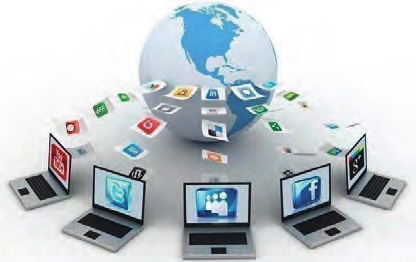 Dars rejasi
Ma’lumotlar turlari.
Ma’lumotlar turini o‘zgartirish.
Axborot
Grafik
Matnli
Ovozli
Raqamli
Pythonda ma’lumot turlari
Ma’lumotlar turi – bu o‘zgaruvchi yoki doimiy qiymatlardagi ma’lumotlar shakli. Ma’lumotlar turi kompyuter xotirasida yetarlicha joyni zaxiraga olib qo‘yish uchun kerak bo‘ladi.
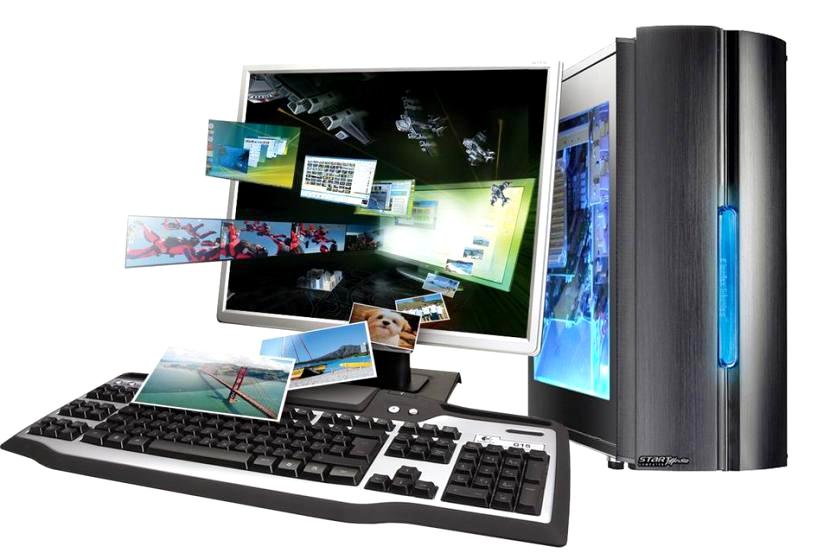 Python dinamik turlarga ajratuvchi dasturlash tili hisoblanadi. Shu sababli, Pythonda o‘zgaruvchining turi u foydalanayotgan qiymat bo‘yicha belgilanadi, lekin ma’lumot turini boshqa turga o‘zgartirish uchun tur ko‘rsatilishi shart.
Ma’lumotlar turini o‘zgartirish
O‘zgaruvchi tarkibida ixtiyoriy turdagi ma’lumot saqlanishi mumkin. Ma’lumotlar turini o‘zgartirish uchun mos ma’lumotlar turi buyruqlaridan foydalaniladi. input() operatori yordamida kiritilgan ma’lumotlar satrli ko‘rinishda bo‘ladi.
Sintaksisi: 
input(kiruvchi ma’lumot)
input — operator (yoki funksiya); kiruvchi ma’lumot — bu o‘zgaruvchi yoki vergul bilan ajratilgan o‘zgaruvchilar ketma-ketligi.
Butun son turidagi ma’lumotlarni kiritish uchun int(input( )) ko‘rinishida ishlatish lozim. Yoki kiritilgan ma’lumot turini int( ) funksiyasi yordamida o‘zgartirish kerak.
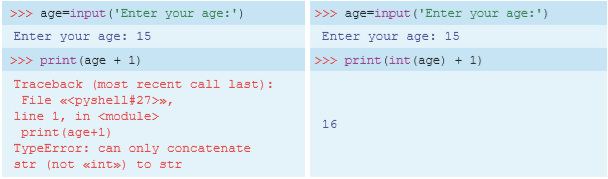 Yodda saqlang!
Ma’lumotlar turi – kompyuter xotirasidagi yacheykada saqlanadigan ma’lumotlar shakli.

O‘zgaruvchi qabul qilgan qiymat turini type( ) funksiyasi yordamida aniqlash mumkin.
Mustaqil bajarish uchun topshiriqlar
1. Darvozaning eni va bo‘yi foydalanuvchi tomonidan kiritiladi:  
darvoza yuzasini hisoblash dasturini tuzing; 
darvoza qirrasining uzunligini hisoblash dasturini tuzing. 
2. Quyidagi o‘zgaruvchilar turini aniqlang: 
alfa = 8764; beta = ‘Lola’. 
3. O‘zgaruvchi uchun qiymat kiritilganda, uning turini aniqlovchi dastur tuzing.